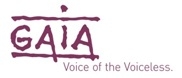 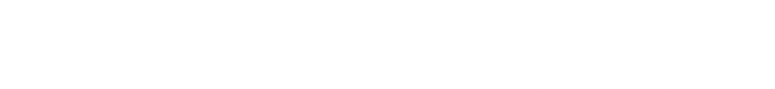 PRIORITEITEN IN VERBAND MET DIERENWELZIJN TIJDENS DE LEGISLATUUR 2014-2019
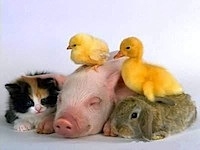 © 2015 Ipsos.  All rights reserved. Contains Ipsos' Confidential and Proprietary information and may not be disclosed or reproduced without the prior written consent of Ipsos.
1
Onderzoeksopzet
Onderzoeksopzet
Peiling uitgevoerd voor: GAIA
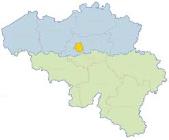 Steekproef: 1 000 personen, een representatieve steekproef van de Vlaamse bevolking van 18 jaar en ouder
Datum veldwerk: Van 26 maart tot 2 april 2015
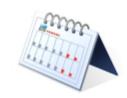 Methode: Steekproef online bevraagd via Access Panel Ipsos 
Quotamethode: geslacht en leeftijd
De gegevens werden gewogen (leeftijd, geslacht, regio, opleidingsniveau en beroep)
Foutenmarge bedraagt 3,1%.
Net zoals voor elke kwantitatieve enquête, zijn de resultaten van deze studie onderworpen aan de foutenmarges eigen aan de statistische wetten.
3
Profiel van de steekproef
Regio
Geslacht
Leeftijd
51%
49%
Sociale klasse
Opleidingsniveau
Beroep
4
Base: Totale steekproef Vlaanderen (n=1000)
2
Resultaten
Methode voor meting van belang beleidsdomeinen (1/2)
Het belang van de verschillende beleidsdomeinen werd gemeten aan 
de hand van de MaxDiff (NeedSeg) methode. 

Deze techniek is een uitgebreidere Conjoint Analysis waarbij de te testen beleidsdomeinen per 5 aan de respondenten worden voorgelegd (5 items = 1 taak)

Respondenten dienen aan te duiden welk beleidsdomein voor hen het belangrijkste en het minst belangrijke is

De respondenten krijgen verschillende taken te zien (in functie van het aantal te testen beleidsdomeinen). 

Door de combinatie aan keuzemogelijkheden die we aan de respondenten voorleggen, kunnen we afleiden wat belangrijk is of niet.
6
Methode voor meting van belang beleidsdomeinen (2/2)
Interpretatie van de output

Een index van 100 = het gemiddelde belang. 

Items die hoger scoren dan 100 worden beschouwd als belangrijker dan gemiddeld.  Een score van 448 betekent dat dit item 4,48 keer meer belangrijk is dan een item met index 100
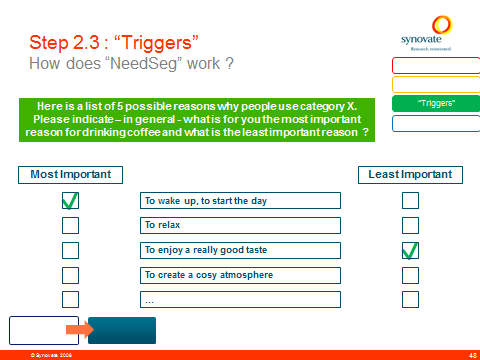 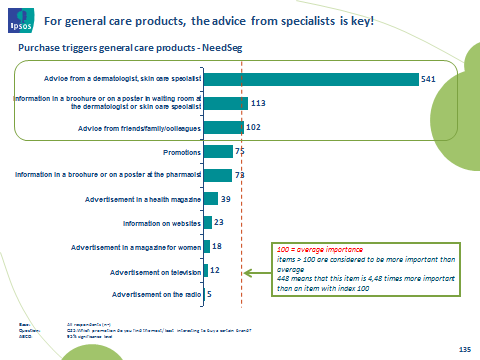 7
Voor de Vlaming zijn ‘welzijn, volksgezondheid en gezin’, ‘werk en sociale economie’ en onderwijs de drie belangrijkste beleidsdomeinen.
Belang van de verschillende beleidsdomeinen (1/2)
Gemiddelde
= 100
8
Base: Totale steekproef Vlaanderen (n=1000)
Dierenwelzijn staat op plaats 11 op een lijst van 20 beleidsdomeinen. Dierenwelzijn valt net buiten de top 10 van wat de Vlaming  beschouwt als de  belangrijkste beleidsdomeinen in Vlaanderen.  Wel laat Dierenwelzijn de volgende beleidsdomeinen achter zich: Cultuur, Jeugd, Media en Sport, Binnenlands bestuur en Stedenbeleid, Landbouw, Visserij en Platteland, Inburgering en Integratie, Ruimtelijke Ordening en Onroerend Erfgoed, Bestuurszaken, Toerisme, Buitenland en Ontwikkelingssamenwerking, en tenslotte Brussel en Vlaamse Rand.
Belang van de verschillende beleidsdomeinen (2/2)
Gemiddelde
= 100
9
Base: Totale steekproef Vlaanderen (n=1000)
Vlamingen < 55 jaar en vrouwen hechten meer belang aan dierenwelzijn. Hogeropgeleiden en de hogere sk doen dat in mindere mate. Limburgers dragen dierenwelzijn hoger in het vaandel dan Vlaams-Brabanders.
Belang dierenwelzijn
Totaal Vlaanderen index belang dierenwelzijn: 77
Regio
Leeftijd
Geslacht
E
A
C
C
E
E
Sociale klasse
Opleidingsniveau
Beroep
AC
C
C
A
Base: Totale steekproef Vlaanderen (n=1000)
Significante verschillen tussen groepen aangeduid met A, B, C, …
10
De prioritaire doelstellingen van GAIA voor de legislatuur 2014-2019 worden elk gedragen door een grote tot zeer grote meerderheid van de Vlamingen. Bijna 9 op 10 Vlamingen vinden dat het onverdoofd ritueel slachten moet verboden worden. Een verbod op de pelsdierhouderij en het dwangvoederen van eenden en ganzen kan rekenen op de instemming van een zeer grote meerderheid.
Mate waarin men het (on)eens is met de volgende stellingen:
B2
T2
Base: Totale steekproef Vlaanderen (n=1000) 
(*)  Deze stelling werd als volgt aan de respondent voorgelegd: “De dieren moeten een status van levende wezens toegekend worden zodat ze niet langer alleen als roerende goederen (zoals bv. meubels, auto’s, juwelen, …) beschouwd worden”
11
Het verbod op het onverdoofd ritueel slachten van dieren én het verplicht steriliseren en castreren van huiskatten verdient prioriteit: deze maatregelen worden in quasi even sterke mate gedragen door Vlamingen die gemiddeld meer belang hechten aan dierenwelzijn, dan zij die dat minder doen.
Mate waarin men het (on)eens is met de volgende stellingen:
Belang = < gemiddeld (77)
(n=683) (A)
Belang > gemiddeld (77)
(n=317) (B)
B2
T2
B2
T2
B
A
A
B
B
B
A
B
A
B
B
A
B
A
B
B
B
A
B
A
B
B
A
B
A
B
B
B
A
B
A
B
B
B
A
A
B
B
B
B
A
B
A
B
12
Meer dan de helft van de Vlamingen vindt de huidige strafwet ter bescherming en het welzijn der dieren niet streng genoeg.
Maximumstraffen voor niet-naleving van de wet betreffende de bescherming en het welzijn der dieren
“De wet betreffende de bescherming en het welzijn der dieren legt maximumstraffen op, van 
1 tot 6 maanden gevangenis en boetes tot 12.000 euro, voor handelingen waardoor een dier zonder noodzaak omkomt of zonder noodzaak pijn, letsel of verminking ondergaat.”

Is dit streng genoeg?
52%
43%
NIET STRENG GENOEG
VOLDOENDE
4%
TE STRENG
13
Base: Totale steekproef Vlaanderen (n=1000)
Meer dan 4 op 10 van de Vlamingen die minder belang hechten aan dierenwelzijn zijn voor het versterken van de sancties voor inbreuken op dierenwelzijn.
Maximumstraffen voor niet-naleving van de wet betreffende de bescherming en het welzijn der dieren , opgesplitst naar Vlamingen die minder dan gemiddeld belang hechten aan dierenwelzijn en zij die er meer dan gemiddeld belang aan hechten
“De wet betreffende de bescherming en het welzijn der dieren legt maximumstraffen op, van 
1 tot 6 maanden gevangenis en boetes tot 12.000 euro, voor handelingen waardoor een dier zonder noodzaak omkomt of zonder noodzaak pijn, letsel of verminking ondergaat.”

Is dit streng genoeg?
51%
43%
6%
Belang = < gemiddeld (77)
(n=683) (A)
B
B
NIET STRENG GENOEG
VOLDOENDE
TE STRENG
72%
26%
2%
Belang > gemiddeld (77)
(n=317) (B)
A
14
Significante verschillen tussen groepen aanduid met A, B
3
Conclusies
Prioriteiten in verband met dierenwelzijn tijdens de legislatuur 2014-2019
Dierenwelzijn staat op plaats 11 op een lijst van 20 beleidsdomeinen. Dierenwelzijn valt net buiten de top 10 van wat de Vlaming  beschouwt als de  belangrijkste beleidsdomeinen in Vlaanderen.  Wel laat Dierenwelzijn de volgende beleidsdomeinen achter zich: Cultuur, Jeugd, Media en Sport, Binnenlands bestuur en Stedenbeleid, Landbouw, Visserij en Platteland, Inburgering en Integratie, Ruimtelijke Ordening en Onroerend Erfgoed, Bestuurszaken, Toerisme, Buitenland en Ontwikkelingssamenwerking, en tenslotte Brussel en Vlaamse Rand.
De prioritaire doelstellingen van GAIA voor de legislatuur 2014-2019 worden elk gedragen door een grote tot zeer grote meerderheid van de Vlamingen. Bijna 9 op 10 Vlamingen vinden dat het onverdoofd ritueel slachten moet verboden worden. Een verbod op de pelsdierhouderij en het dwangvoederen van eenden en ganzen kan rekenen op de instemming van een zeer grote meerderheid.
De Vlaamse minister voor dierenwelzijn dient absolute prioriteit te geven aan een verbod op het onverdoofd ritueel slachten van dieren. Deze maatregel wordt zowel gedragen door een overgrote meerderheid van Vlamingen die meer dan gemiddeld belang hechten aan dierenwelzijn, als door wie er minder dan gemiddeld belang aan hecht. 
Haast 9 op de 10 Vlamingen zijn voor het wettelijk verplicht steriliseren en castreren van huiskatten, dit om de problematiek van de overpopulatie zwerfkatten en dumping van ongewenste kittens in asielen op te lossen.
Meer dan de helft van de Vlamingen is voor het versterken van de sancties voor inbreuken op dierenwelzijn.
16
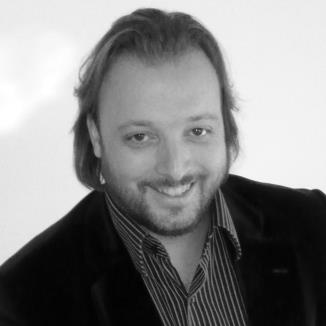 Jean-Michel LEBRUN
Client Service Director 

Email: jean-michel.lebrun@ipsos.com
Ipsos Public Affairs
Drève Richelle 161
Building J
1410 Waterloo
Belgium

Tel.:  +32 (0)2  642 47 11
© 2015 Ipsos.  All rights reserved. Contains Ipsos' Confidential and Proprietary information and may not be disclosed or reproduced without the prior written consent of Ipsos.